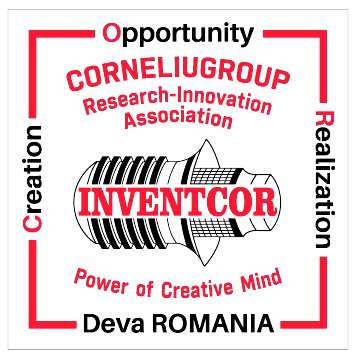 The Institution’s Logo
TITLE
Patent/Research project/PhD 
Author/s:
Category
Description
Pictures & graphics
Contact: